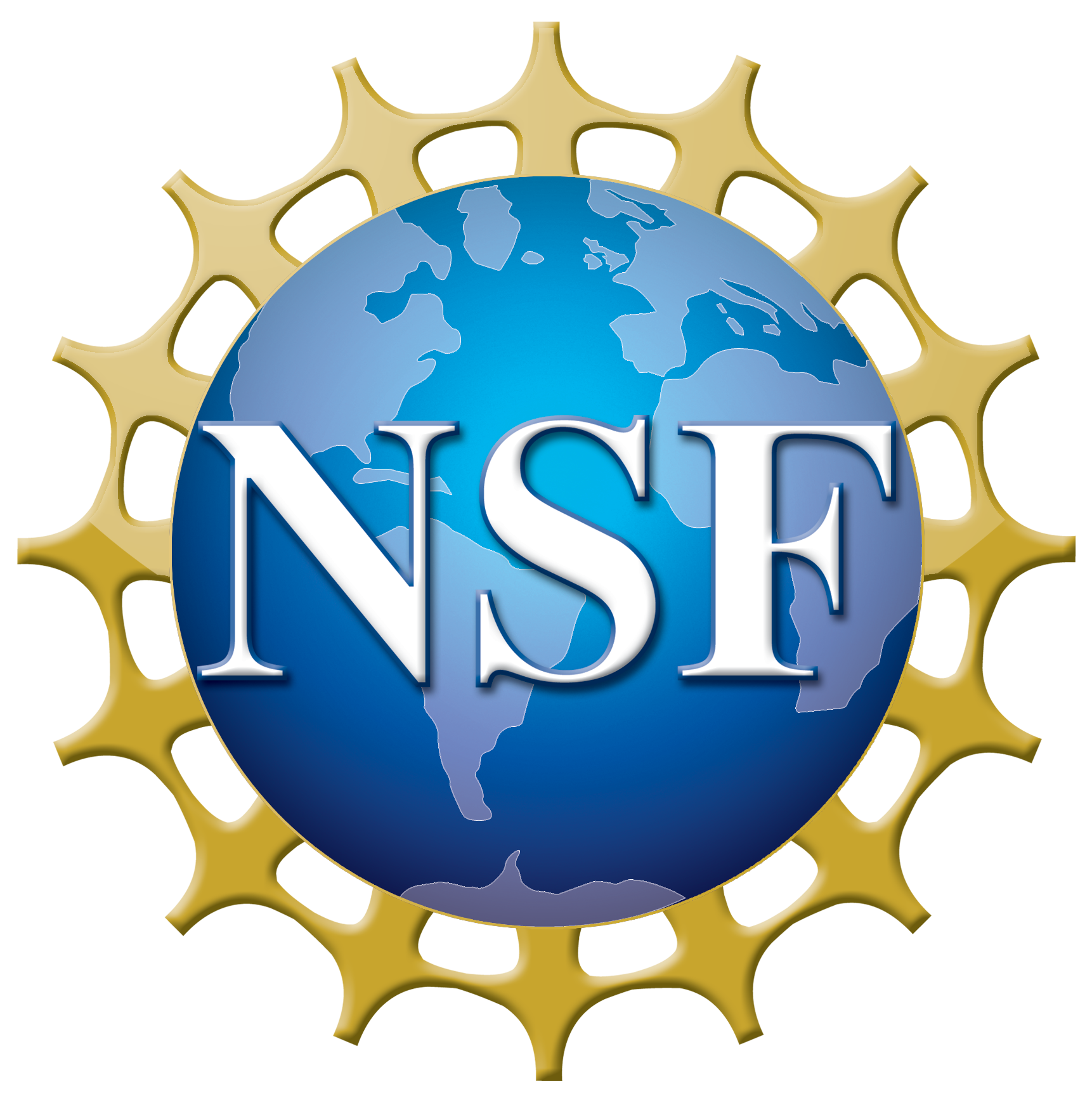 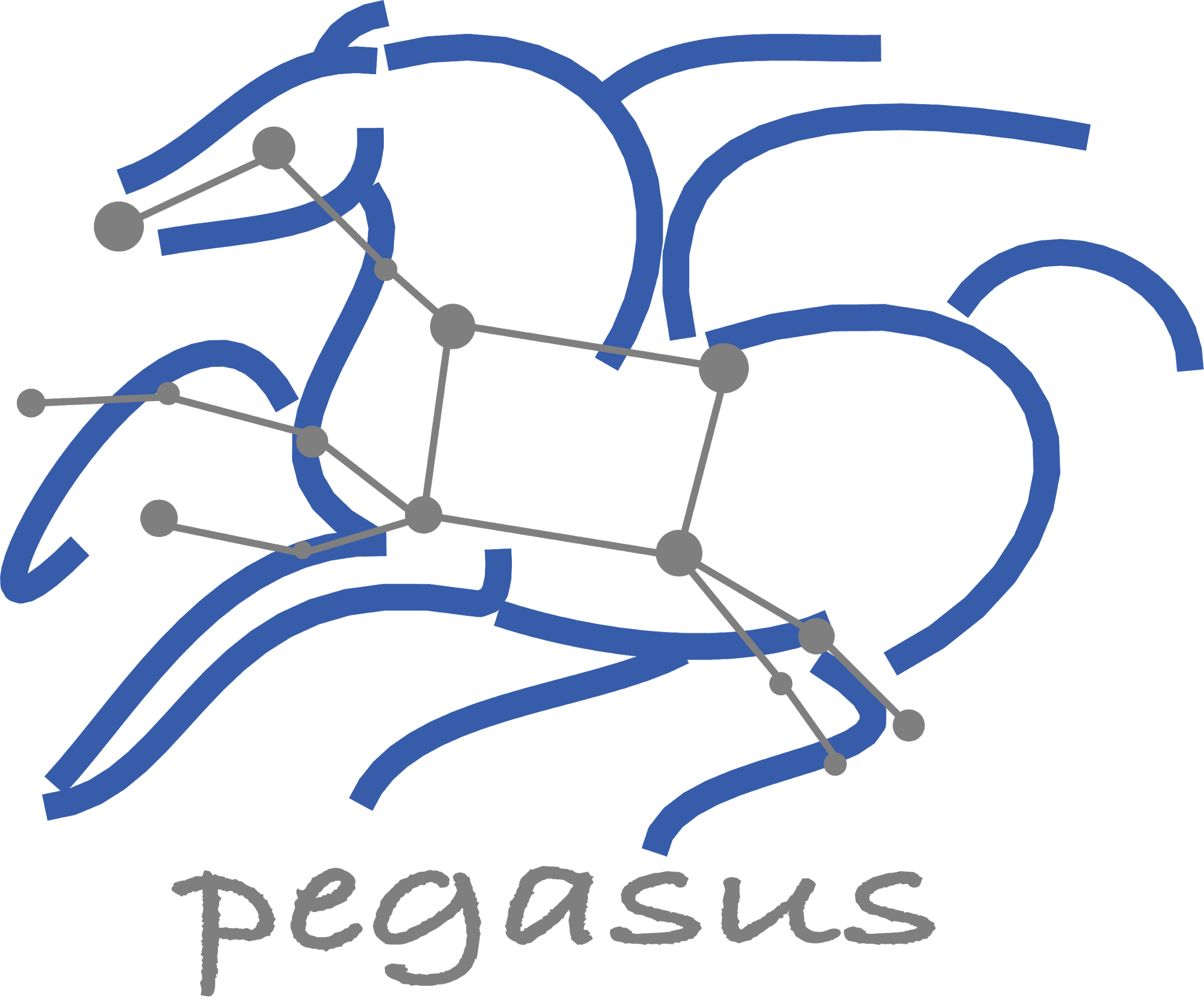 Pegasus Workflow Management System
Develop portable scientific workflows in Python, Java, and R
Compile workflows to be run on heterogeneous resources
Monitor and debug workflow execution via CLI and web-based tools
Recover from failures with built-in fault tolerance mechanisms
Regular release schedule incorporating latest research and development
End to End Workflow
Management 
& Execution
Pegasus
WMS
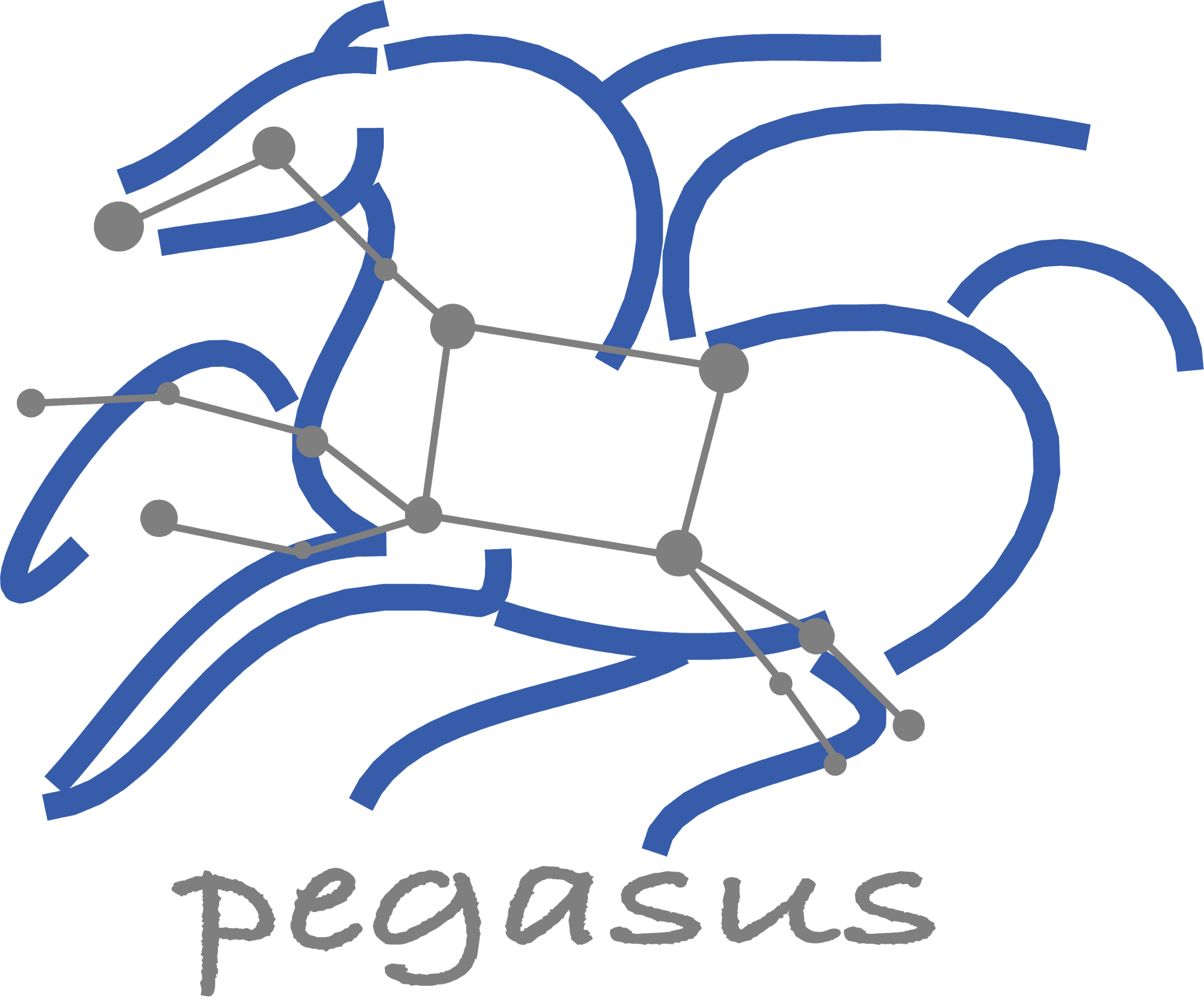 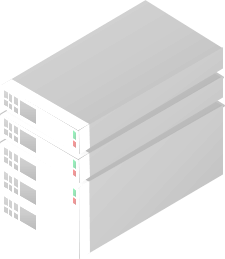 Planner
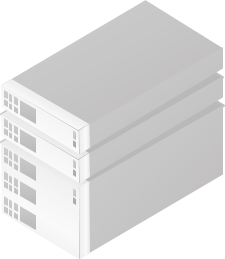 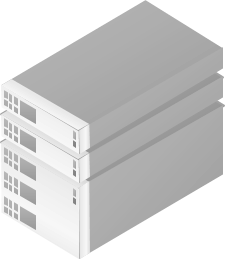 Monitoring & Provenance
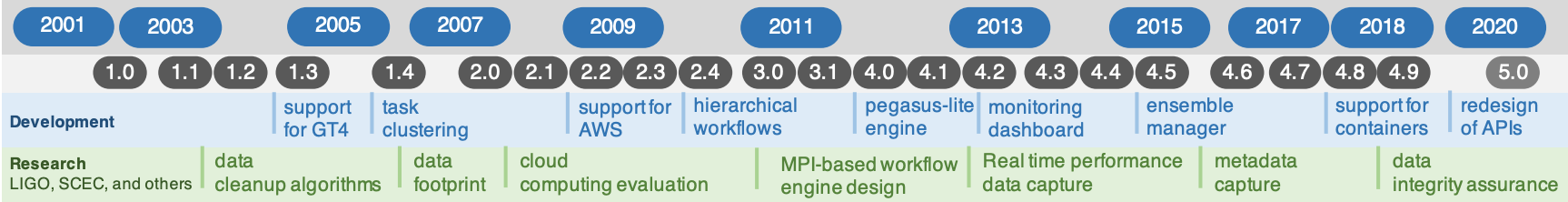 Engine
Scheduler
Job
Queue
> Cloud Resources
                > Open Science Grid
        > HPC Systems
> HTCondor Pools
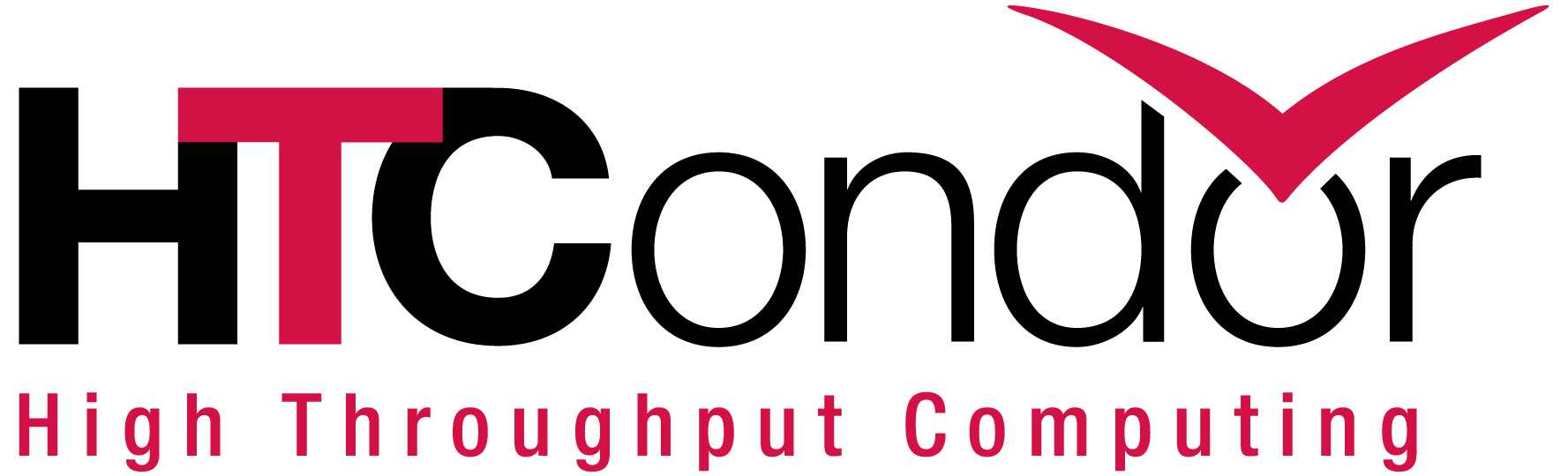 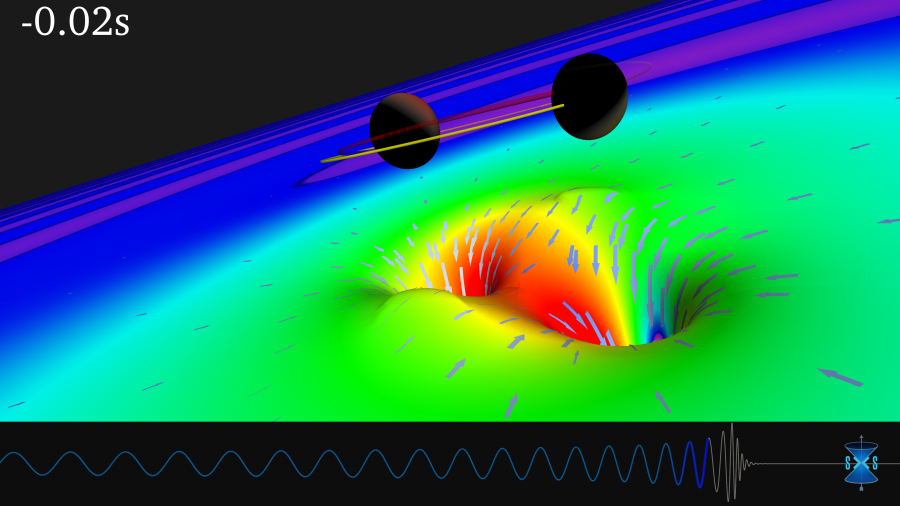 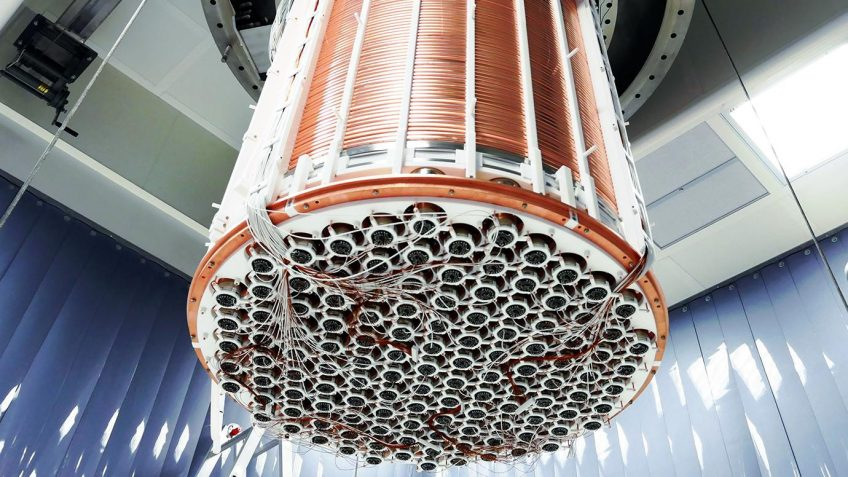 jN
j2
LIGO observation 
of colliding black holes
j1
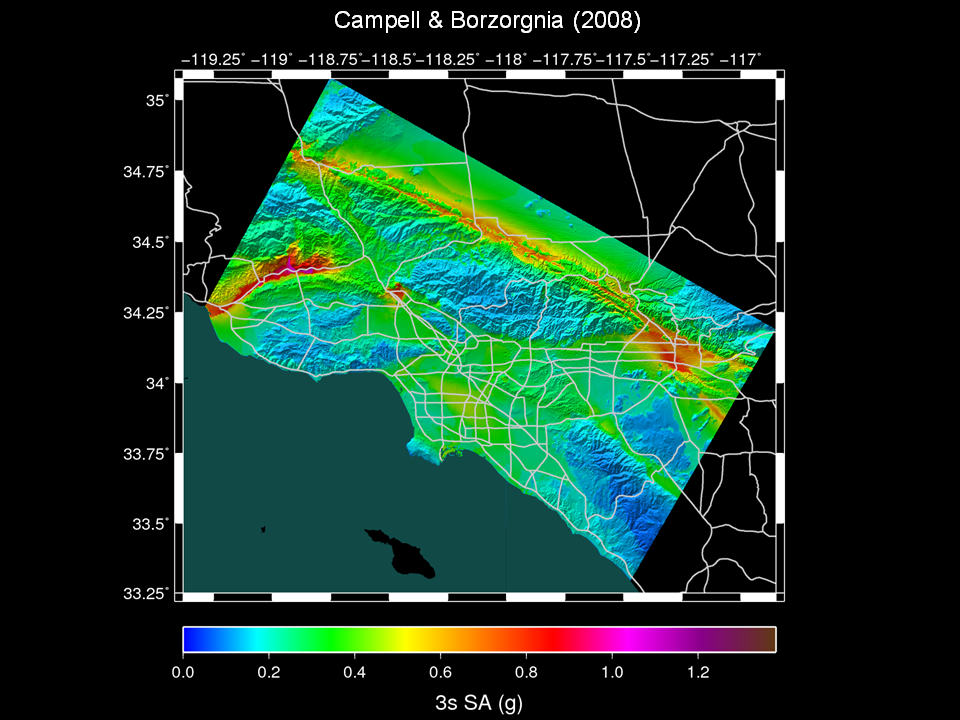 The  XENONnT detector
Submit Node
Compute Resources
Laser Interferometer Gravitational Wave Observatory (LIGO) develops large scale analysis pipelines used for gravitational wave detection. 
Southern California Earthquake Center (SCEC) CyberShake project generates hazard maps using hierarchical workflows .
The XENONnT project uses Pegasus for processing and monte carlo workflows, searching for dark matter
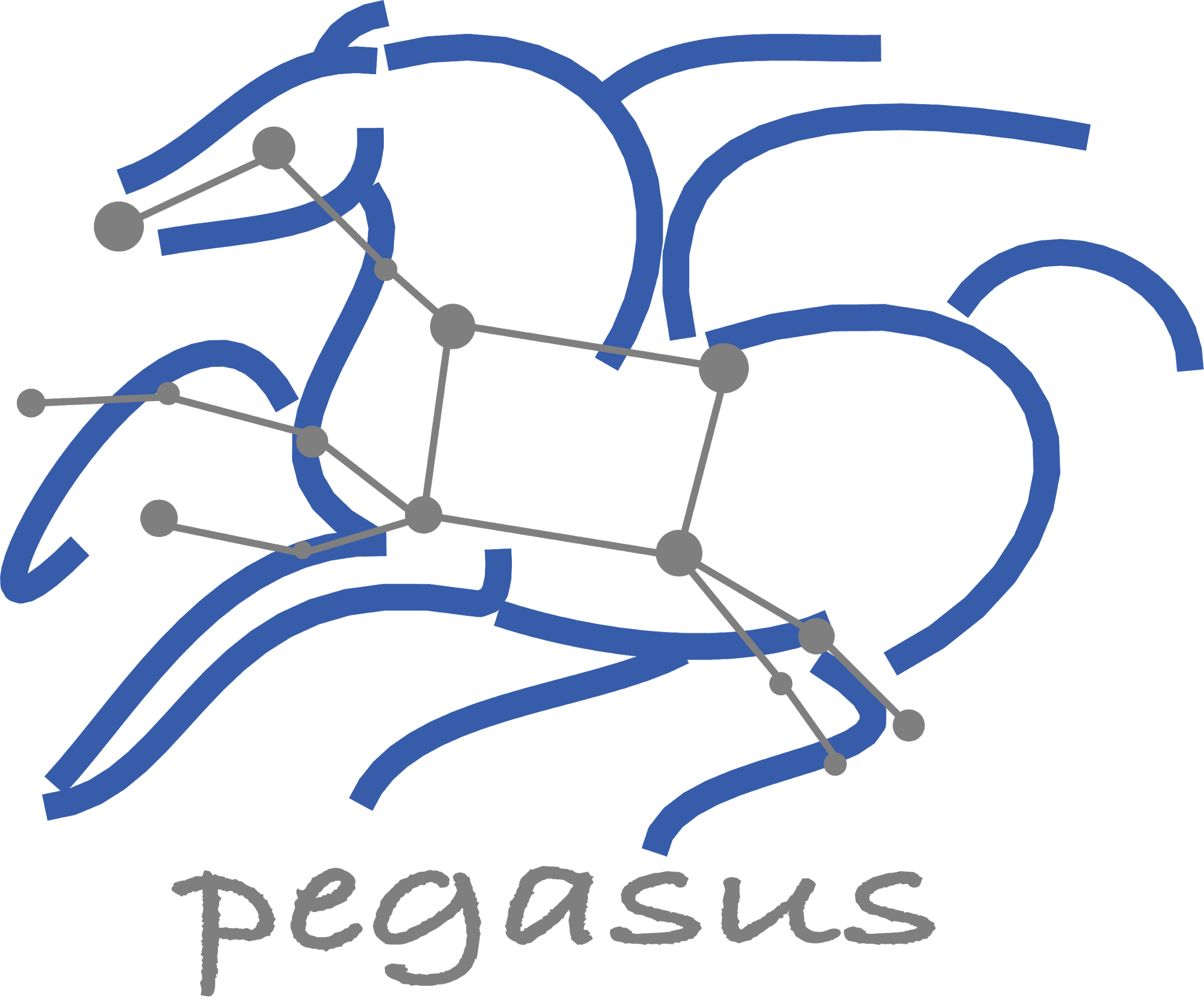 Pegasus
in practice
Hazard map indicating  maximum amount of shaking at a particular geographic location generated from SCEC’s CyberShake Pegasus workflow